Наши родословные
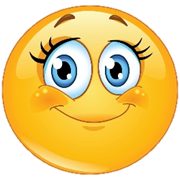 Опрос детей на тему:«Знают ли дети, что такое родословная?»
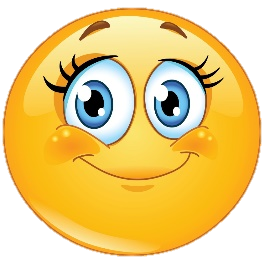 Цель: 
закрепление знаний детей о родственниках и родственных отношениях в ходе создания папки – передвижки                            «Наши родословные».
Проблемный вопрос: 
поможет ли работа по созданию родословных,  дать детям первоначальные представления о родственных отношениях и помогут запомнить имена своих родных?
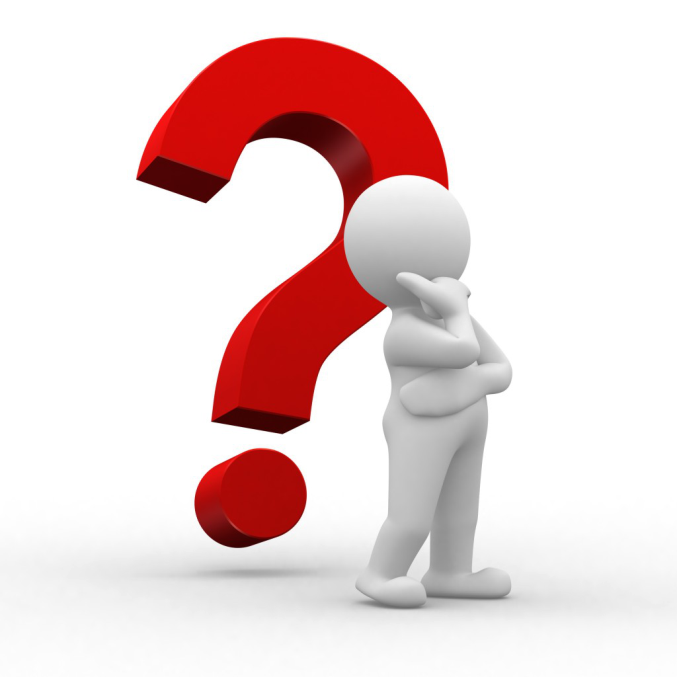 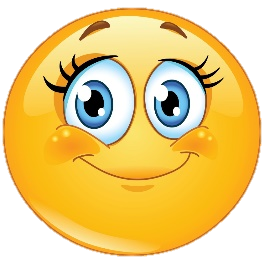 Задачи
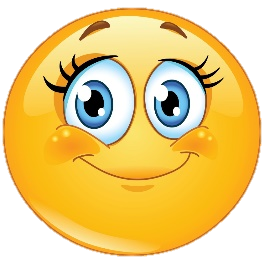 Задачи для детей
1. Познакомится  с понятием «родословная»;
2. Попросить помощи у родителей в подборе шаблона для родословного древа и подобрать фото членов своей семьи;
3. Самостоятельно оформить своё родословное древо;
4. Рассказать о своих родственниках на презентации; 
5. Научиться взаимодействовать со взрослыми и сверстниками.
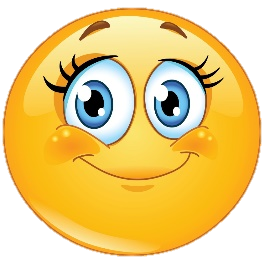 Задачи для родителей
1.Совместно с воспитателем обсудить этапы работы над проектом
2. Найти и поделиться информацией с детьми о своих родственниках.
3.Совместно с детьми подобрать фотографии для родословного древа
4.Обсудить с ребёнком варианты оформления родословного древа.
5.Оказать помощь в изготовлении родословного древа.
6.Принять участие в презентации и обсудить результаты проекта. 
7. Закрепить представления  о том, что ребёнок должен знать и называть своих ближайших родственников.
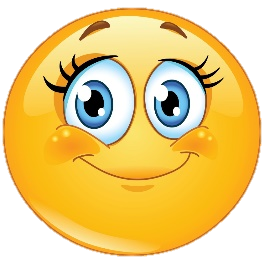 Задачи для педагогов
1.Организовать встречу всех участников для планирования и распределения обязанностей.
2.Создавать благоприятные условия для проектной деятельности дошкольников.
3. Развивать первичные навыки в проектно- исследовательской деятельности. 
4. Привлекать родителей к участию в проектно-исследовательской деятельности детей.
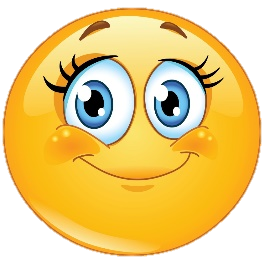 Задачи для педагогов
5.Рассмотреть вместе с детьми все родословные древа, помочь детям поделиться с другими детьми этой информацией на презентации.
6.Совместно с детьми собрать папку – передвижку «Наши родословные»
7. Организовать встречу всех участников проекта для презентации продуктов проекта и подведения итогов.
8. Распространить опыт организации и реализации проектной деятельности среди воспитателей ДОО посредством выступлений на МО, пед.советах, конференциях, публикации статей
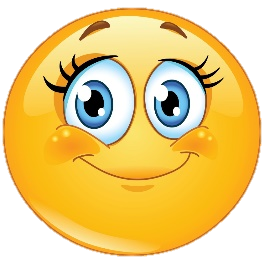 Ресурсы проекта
1. Человеческие: воспитанники, родители, педагоги;
2. Информационные: картинки, интернет-ресурсы;
3. Финансовые: не предусмотрены;
4. Материально-технические: ПК с выходом в интернет, принтер, программа «От рождения до школы», план дорожной карты основного этапа проекта, физкультурное оборудование, интерактивная доска, фотографии, материалы для продуктивной деятельности.
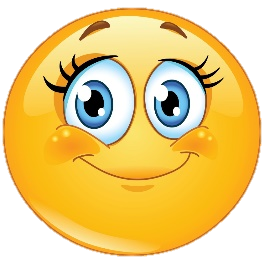 Этапы работы над проектом
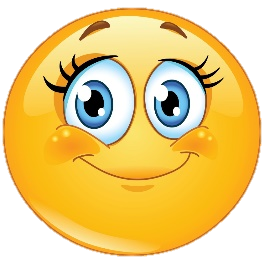 Подготовительный этап
Уточнение темы, постановка целей и задач
Распределение обязанностей
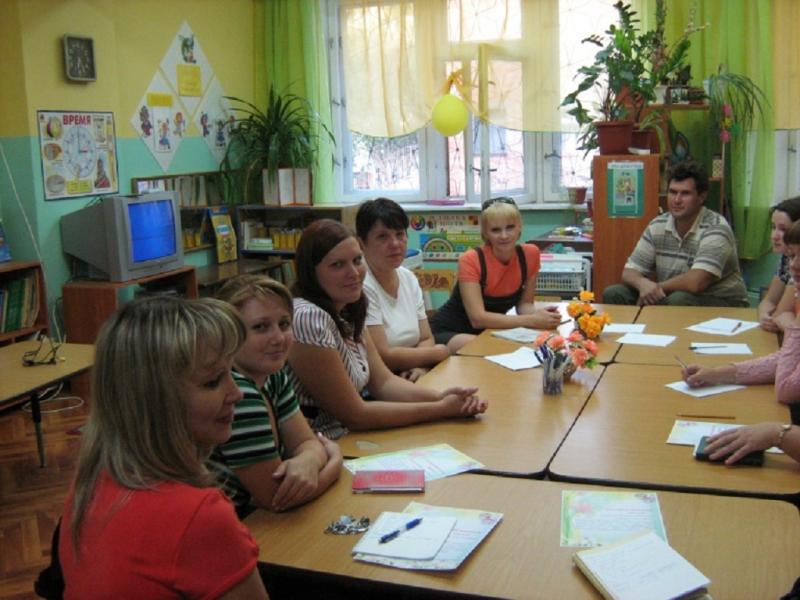 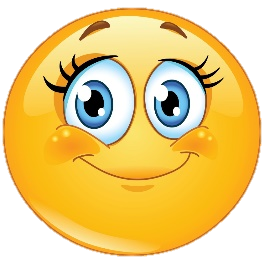 Основной этап
Привлечение родителей к работе над проектом
Беседа по теме недели
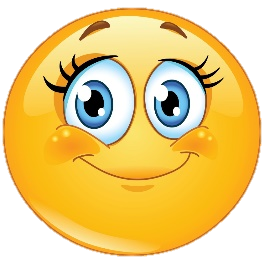 Основной этап
Подбор шаблона  родословного древа
Самостоятельное изготовление родословного древа
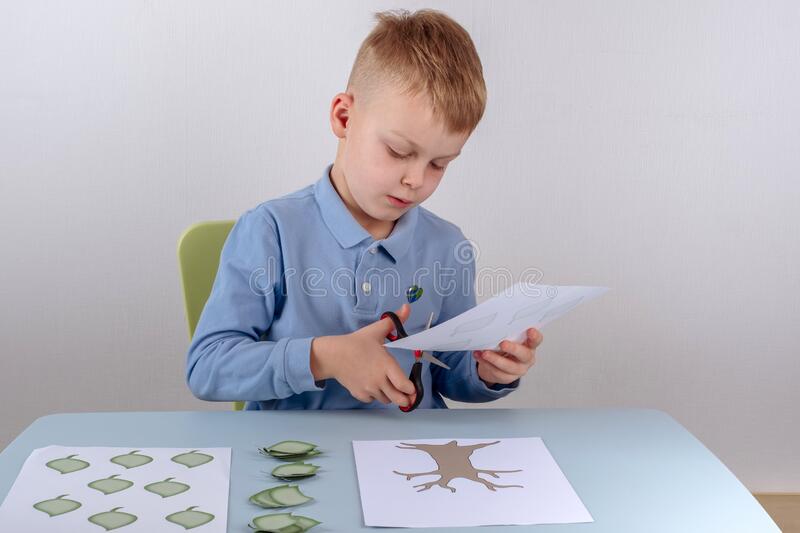 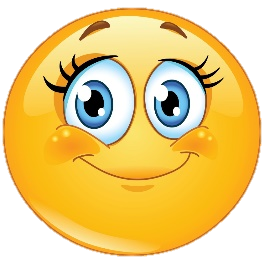 Заключительный этап
Встреча всех участников проектной деятельности
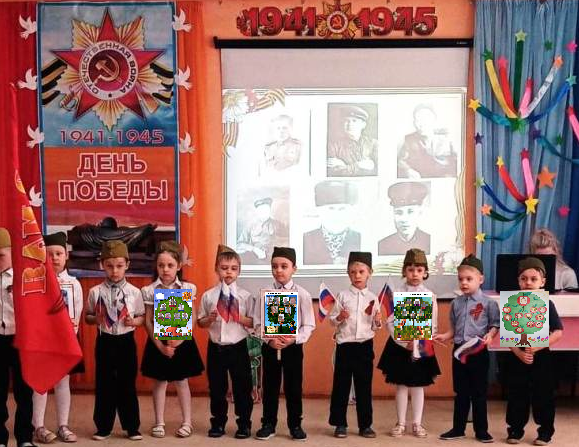 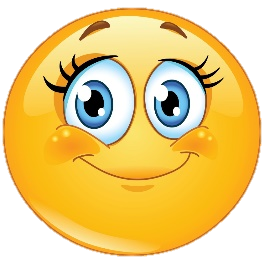 Продукт проекта:  папка-  передвижка «Наши родословные»
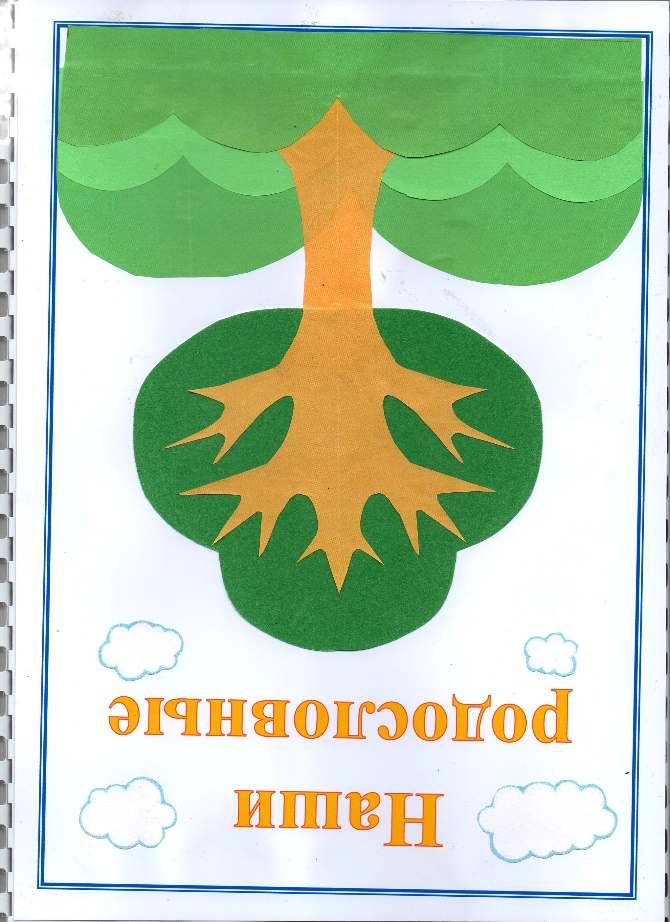 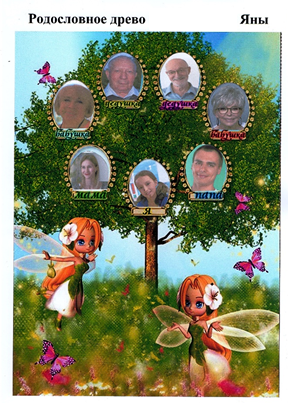 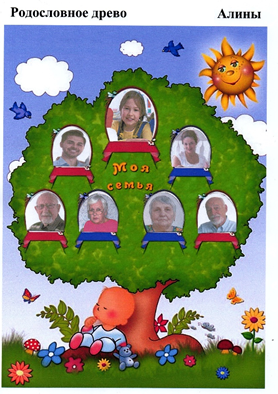 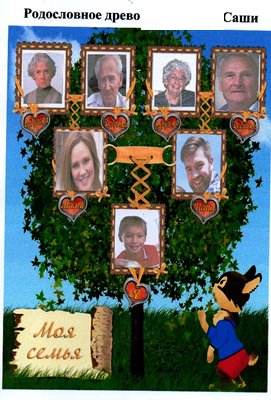 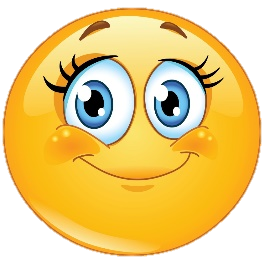 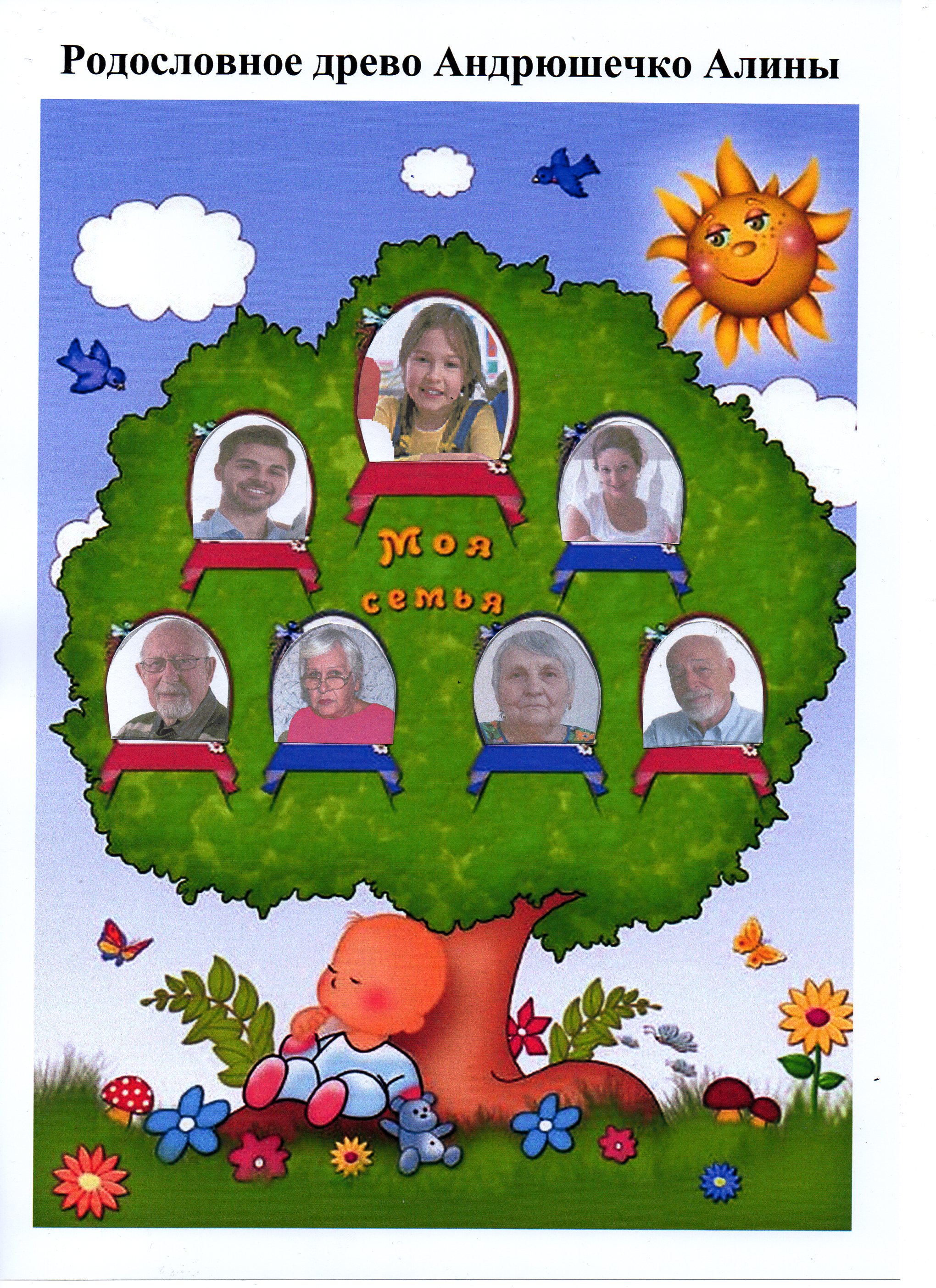 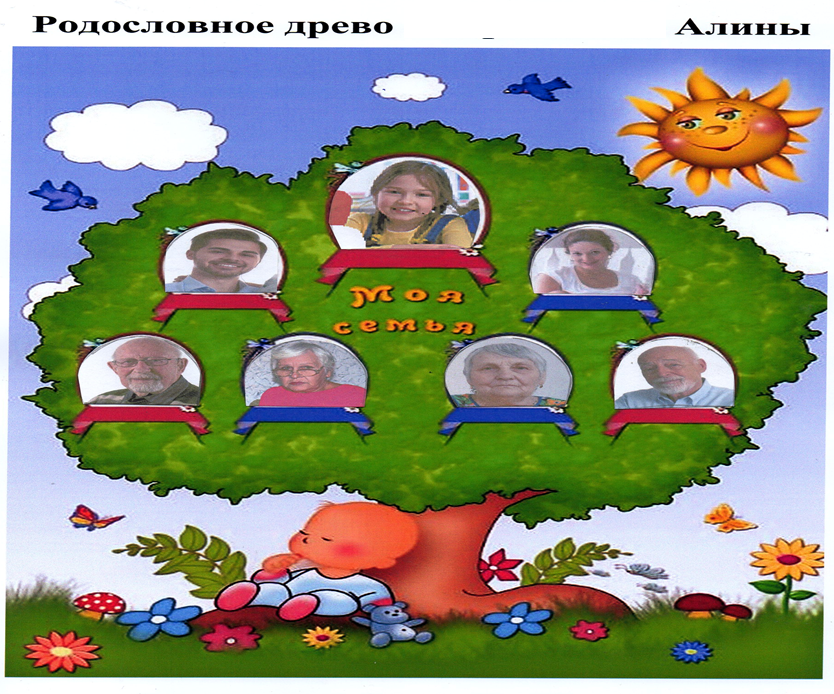 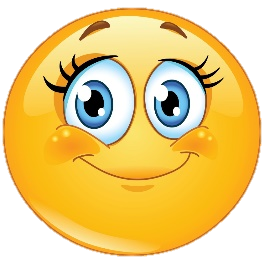 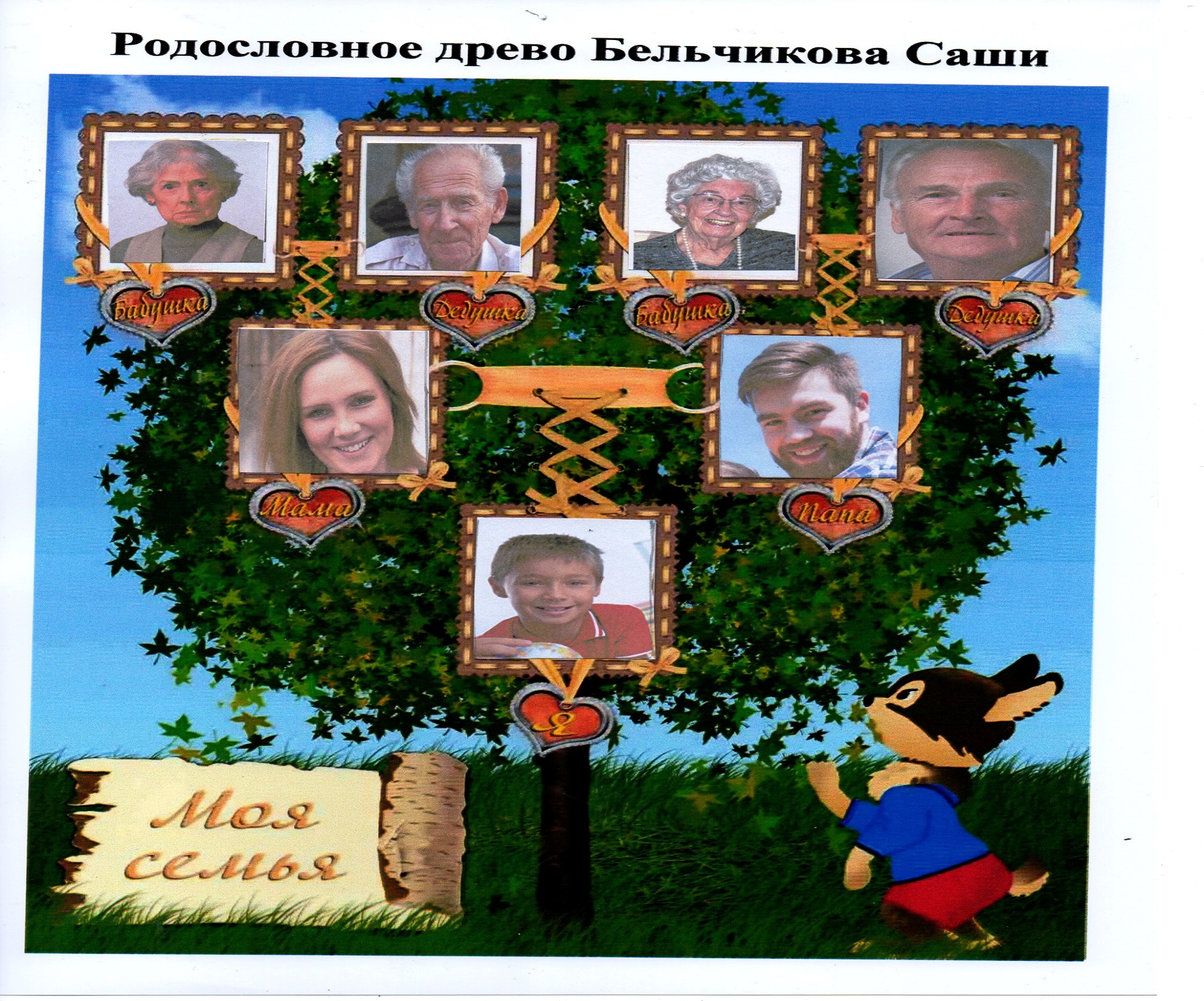 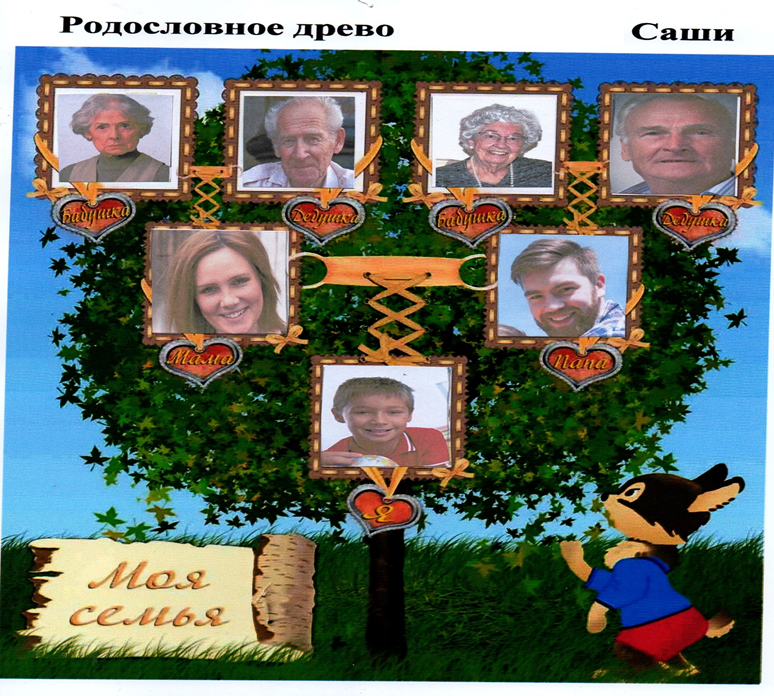 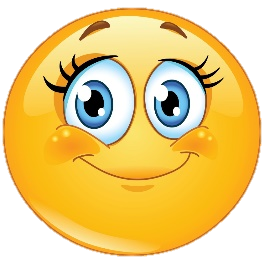 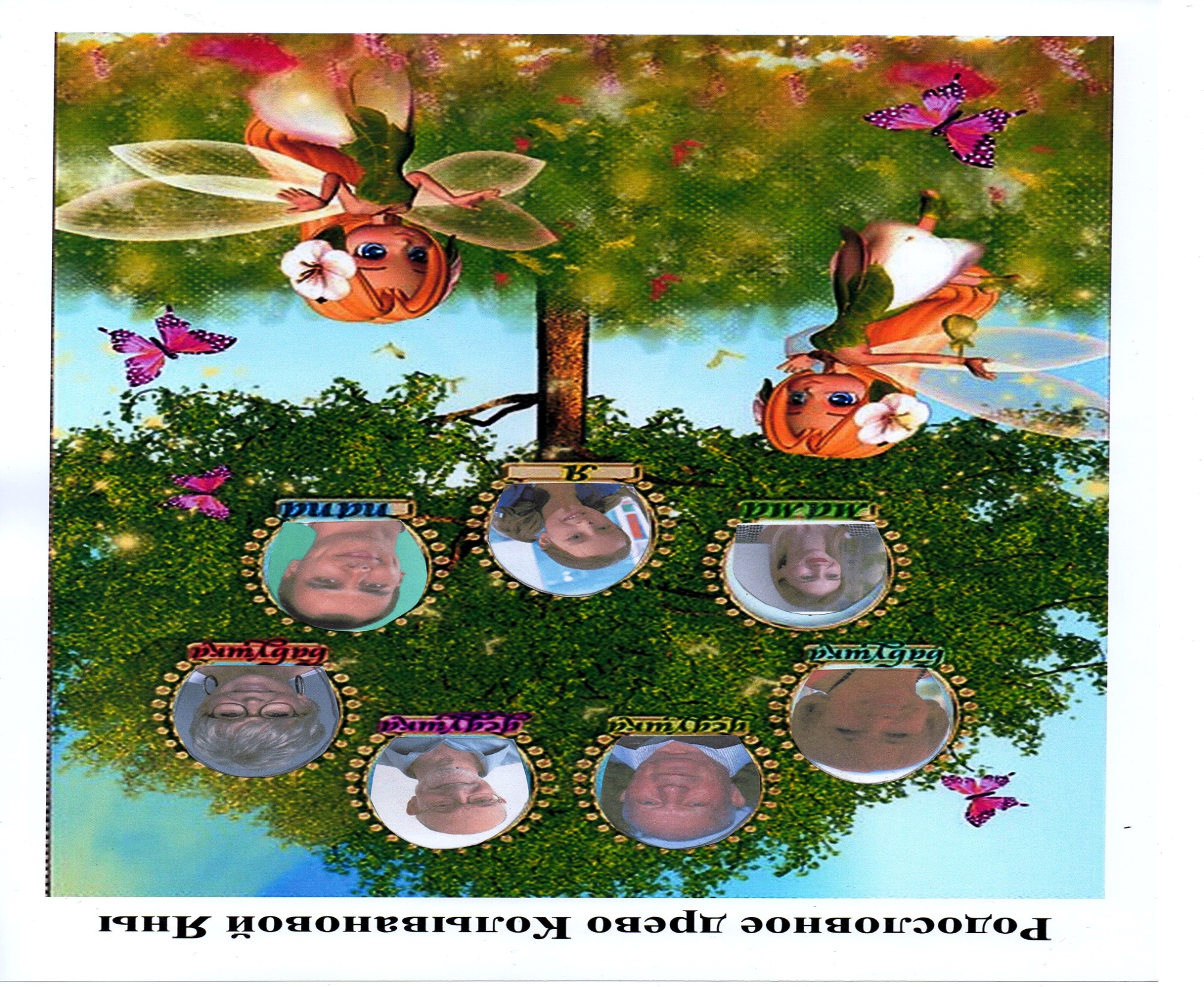 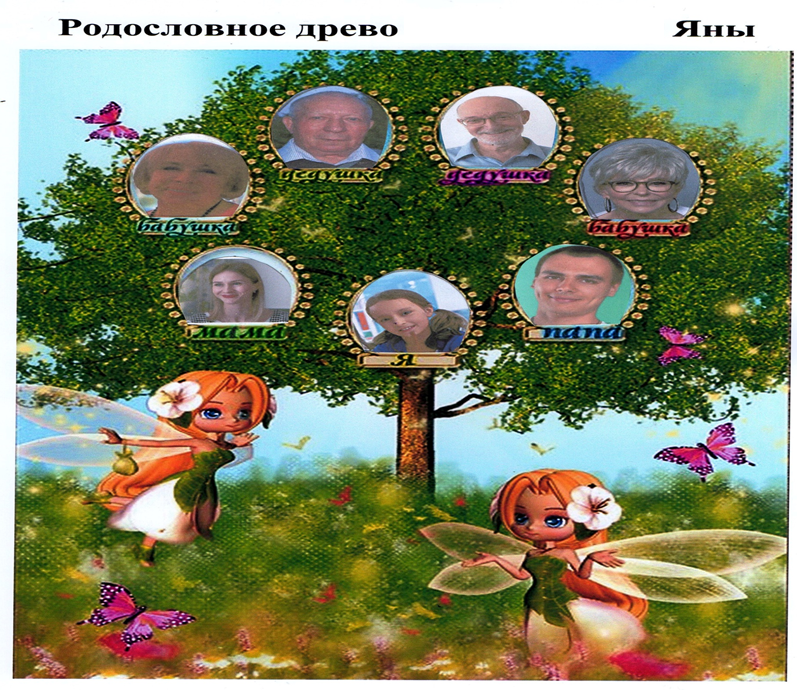 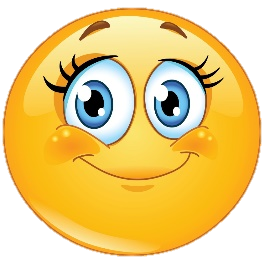 Опрос детей на тему:«Знают ли дети, что такое родословная?» начало проекта
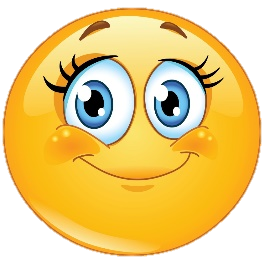 Опрос детей на тему:«Знают ли дети, что такое родословная?»  окончание проекта
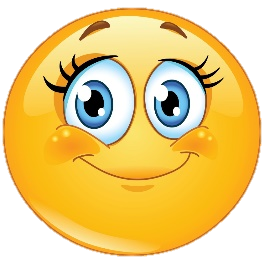 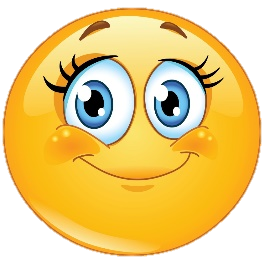